Hosting a Successful Hearing and Vendor Fair 

Presented by Diane Dunbar – TEPA President- Elect
Tepa.org
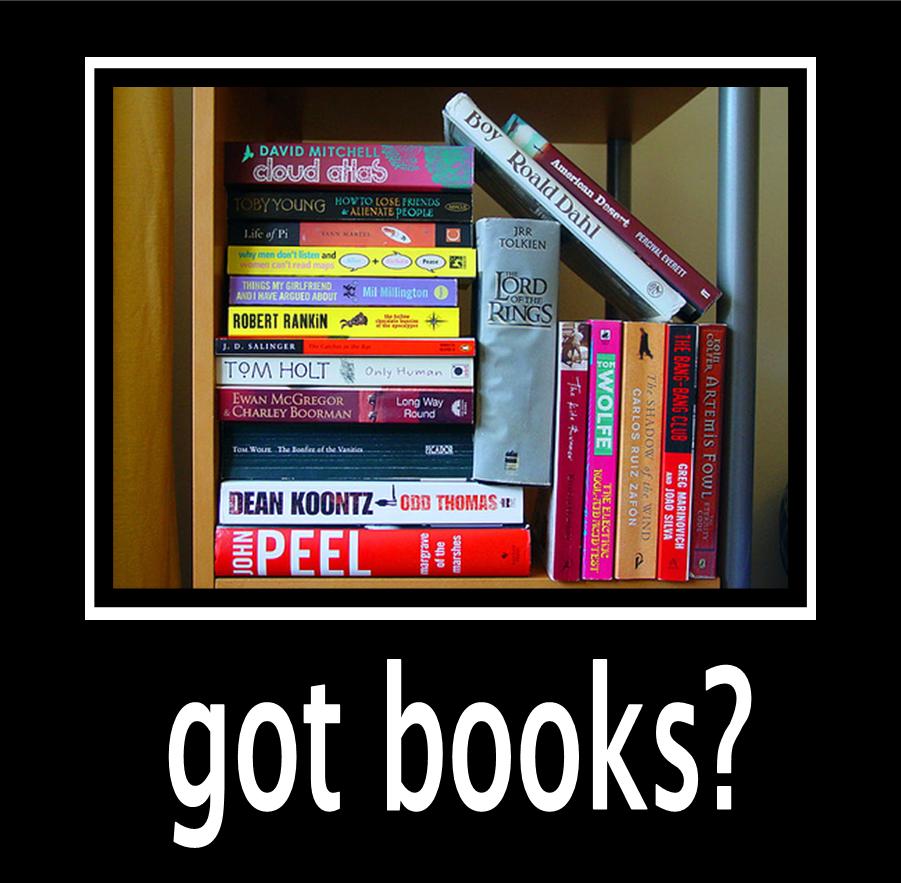 A Successful Hearing
Preparation for a Hearing
Notify all publishers participating in the adoption – 3 week minimum is a preference
Determine time frame for each presentation
Number of attendees expected to attend
Clear directions, building map and unloading instructions
Districts with large geographical areas, a central location is ideal
Partnering with neighboring districts for presentations is helpful to publishers, and appreciated by other districts
Communicate with publishers of district’s guidelines regarding adoption process:  open/closed; regulations on teachers attending events after school hours; email; materials being sent in
Food donations – attendance by those voting should be mandatory
A Successful Hearing
Scheduling/Planning a Hearing
Adequate time for presentations – minimum 30    45 minutes preferred
Teachers rotate is optimum – 10 minutes between sessions is ideal -
Start time – Schedule publishers’ arrival/set up time at a time other than the start of dismissal  - An hour for publishers to set up is ideal
Avoiding scheduling simultaneous presentations on the same subject at the same time.  Committee members should not have to choose between two or more presentations for a subject in which they are responsible for a decision.  Teachers leave better prepared to make an informed decision having heard the spectrum of presentations.
Allow travel time – if teachers are traveling across a district, allow time for them to arrive prior to first presentation – they need to attend all presentations.
A Successful Vendor Exhibit
Scheduling/Planning a Vendor Exhibit
# of attendees so publishers will have appropriate quantity of materials
Exhibit area should be easily accessible.  Preferably ground floor.  If elevator is needed, please have an attendant on hand to assist – especially if a key is needed
Provide electricity access for each display table
If exhibit space is limited, provide space for vendor to display all programs bid
Rectangular/regular width table for displays
Clear directions to locations and within building – signage is a plus
Pre-assign tables and mark clearly with publishers’ names
Allow 1 hour set up and tear down time – not during dismissal
Table space for all exhibitors should be easily visible to attendees
Helpful Hints so everyone is SMILING
Prefer one room per publisher – if this is not possible, provide a “swing room” so while a presentation is going on in one location, tear down/set up can be taking place in another room
Outlets, extension cords, projectors, computers for flash drives, blank walls/screens, internet access should be easily accessible.  Please notify publishers of availability in advance.
Presentations to be in private separate areas (enclosed if possible) on the ground floor
If publishers are allowed to use district technology, a tech person should be on hand if possible
A professional courtesy – publishers should not attend or hear presentations other than their own
1 – 2 display tables should be available in presentation area
Teacher rotating is preferred – allows more time as it eliminates set up/tear down times for publishers
Multiple accessible unloading/loading areas close to presentation areas shorten set up/tear down time
Air conditioning/heating – should remain on if facility being used is after hours.  Please notify appropriate department
Additional Helpful Hints so everyone is still SMILING
Student helpers available to assist shortens set up times and is a great fund raiser if publishers are allowed to tip
Saturday hearings can be utilized to avoid traffic problems and other conflicts
Drawing to determine order of presentations is optimum.  Advance notifications of times to publishers is helpful
Please ensure all presentation spaces are equitable between publishers of the same content areas
If a district is holding presentations for more than one committee in the same time frame, avoid an overlapping schedule for any publisher that may need to present to multiple committees.  Schedule so that the representative and all other essential company staff can be in all presentations where they are needed.
Participants should be expected to arrive for and stay for all of the presentations.  Seeing every program will ensure an informed decision
If refreshments are required from publishers, be specific about the quantity.  Mandatory attendance or registration is helpful in determining quantity and costs
Providing child care is a plus.  This allows for important business to be addressed without distracting the parent and others in the presentations
Consider requiring attendance by anyone that has a part or vote in the decision-making process.  This gives them an informed decision.